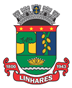 Prefeitura de Linhares
Secretaria Municipal de Saúde - FMS
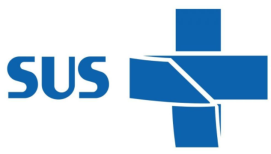 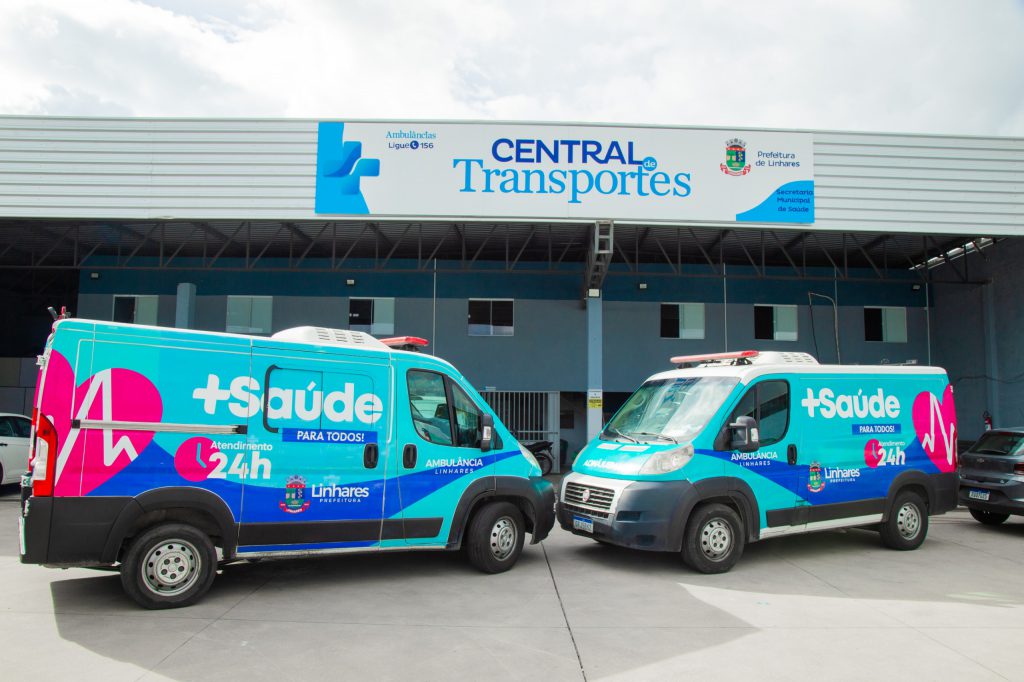 PREFEITO 
Bruno Marianelli

SECRETÁRIA DE SAÚDE
Sônia M. Dalmolim

SUBSECRETÁRIA Francimar Baptista
PRESTAÇÃO DE CONTAS
FUNDO MUNICIPAL DE SAÚDE – FMS
3º. QUADRIMESTRE - 2023
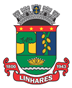 Prefeitura de Linhares
Secretaria Municipal de Saúde
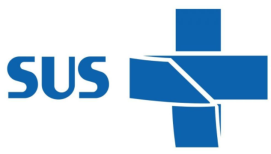 APRESENTAÇÃO
Dados socioeconômicos

 Estabelecimentos

 Recursos Humanos

 Produção / Indicadores de  Saúde
 
 Orçamento /  Financeiro

 Imagens / Realizações

Conclusão
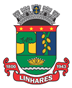 Prefeitura de Linhares
Secretaria Municipal de Saúde - FMS
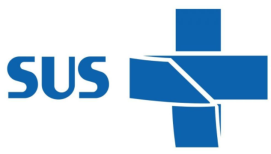 DADOS ESTATÍSTICOS / SOCIOECONÔMICOS
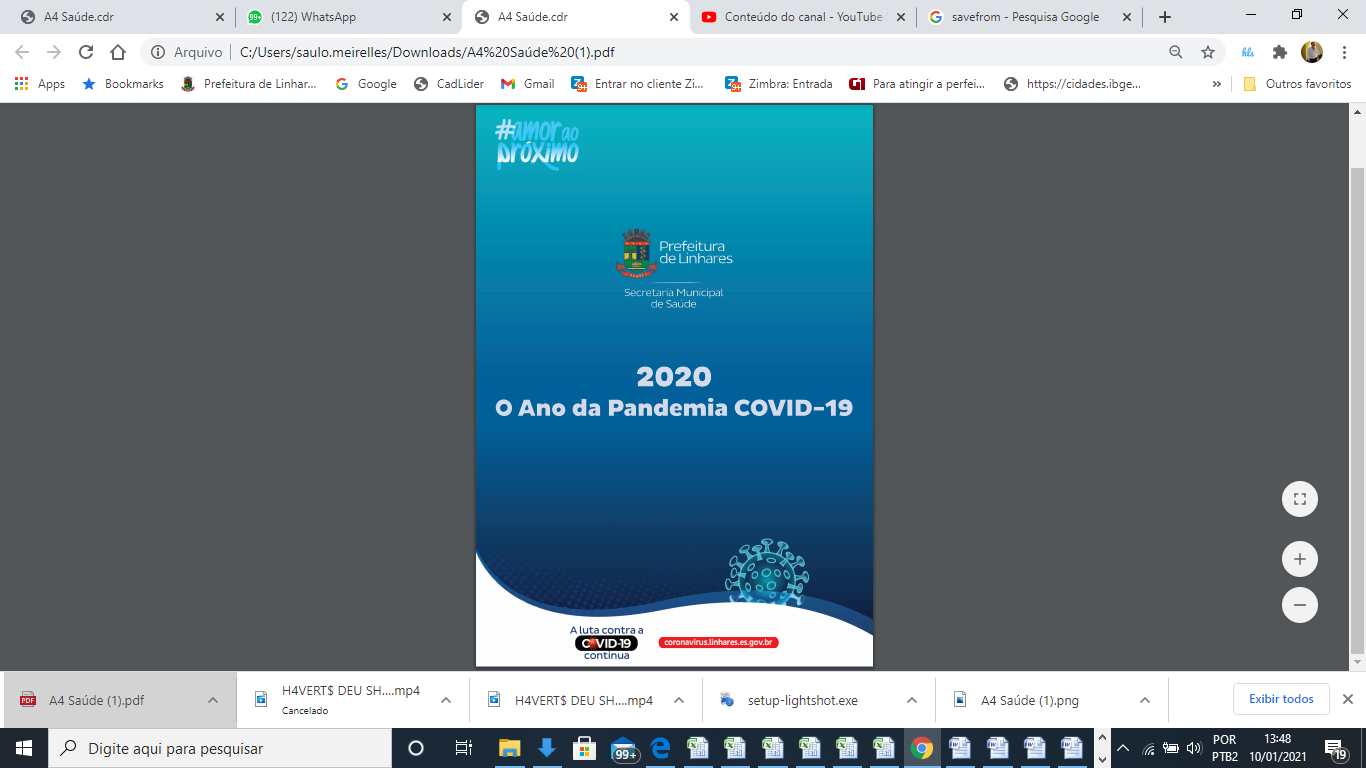 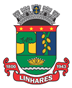 Prefeitura de Linhares
Secretaria Municipal de Saúde
POPULAÇÃO 2022: 
ESTIMATIVA IBGE
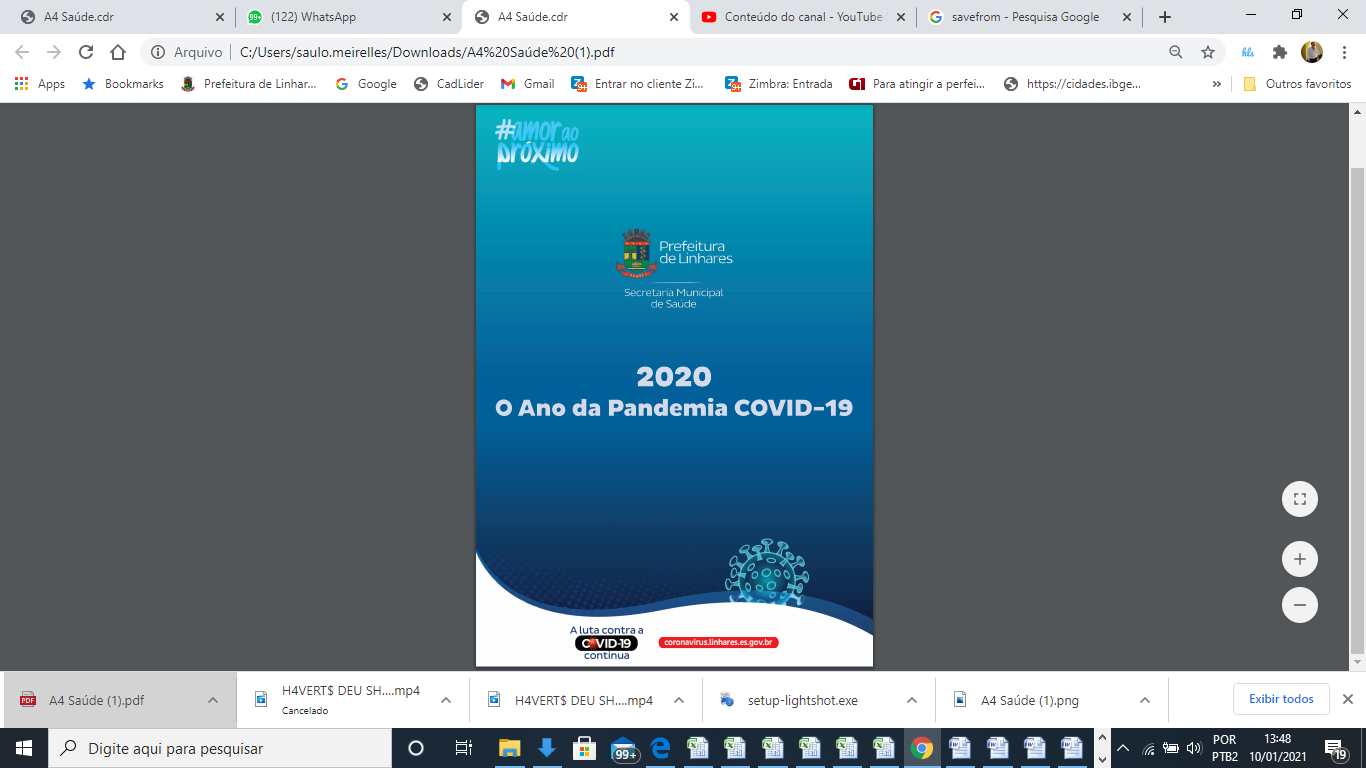 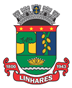 Prefeitura de Linhares
2021:  POPULAÇÃO POR FAIXA
ETÁRIA - PROJEÇÃO IBGE
Secretaria Municipal de Saúde
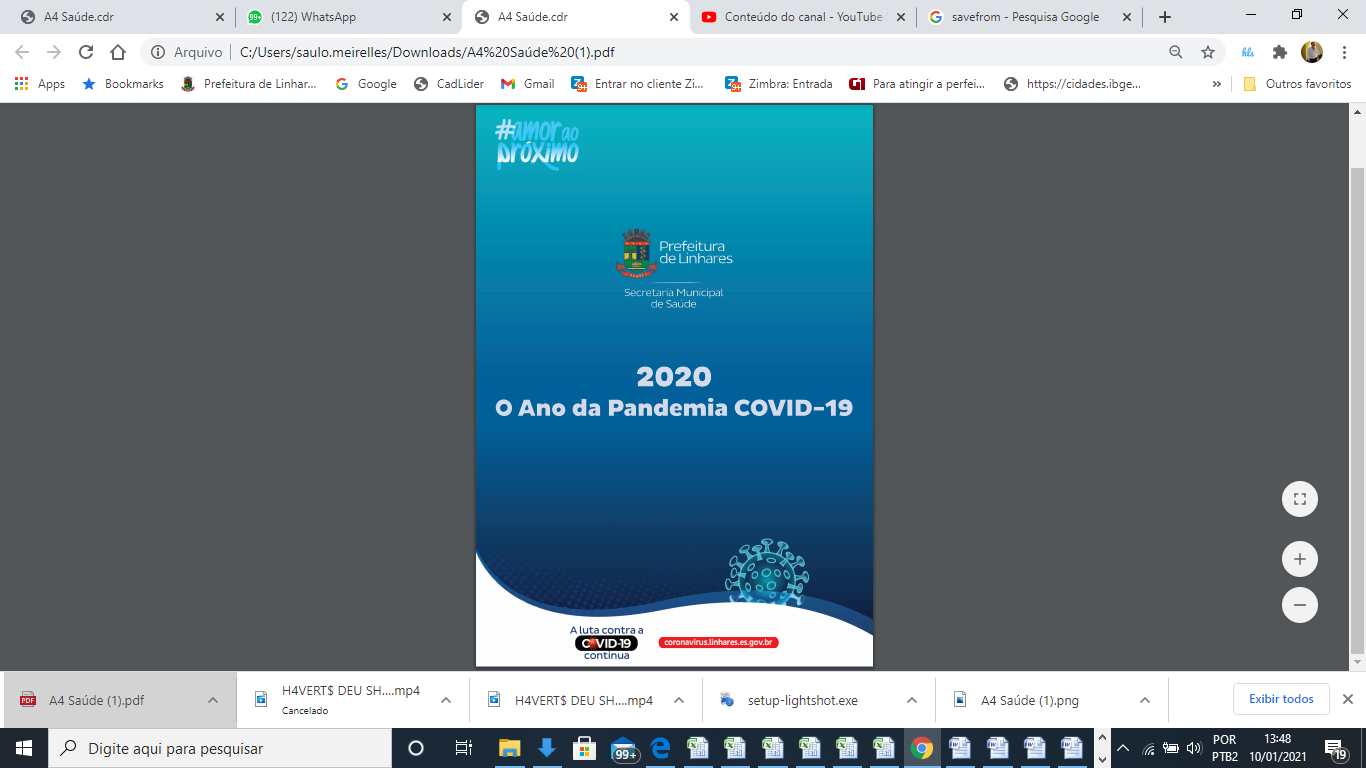 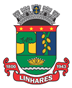 Prefeitura de Linhares
REDE PÚBLICA E PRESTADORA DE SERVIÇO REDE PRIVADA QUE PRESTA SERVIÇO SUS
Secretaria Municipal de Saúde
Fonte: SCNES.
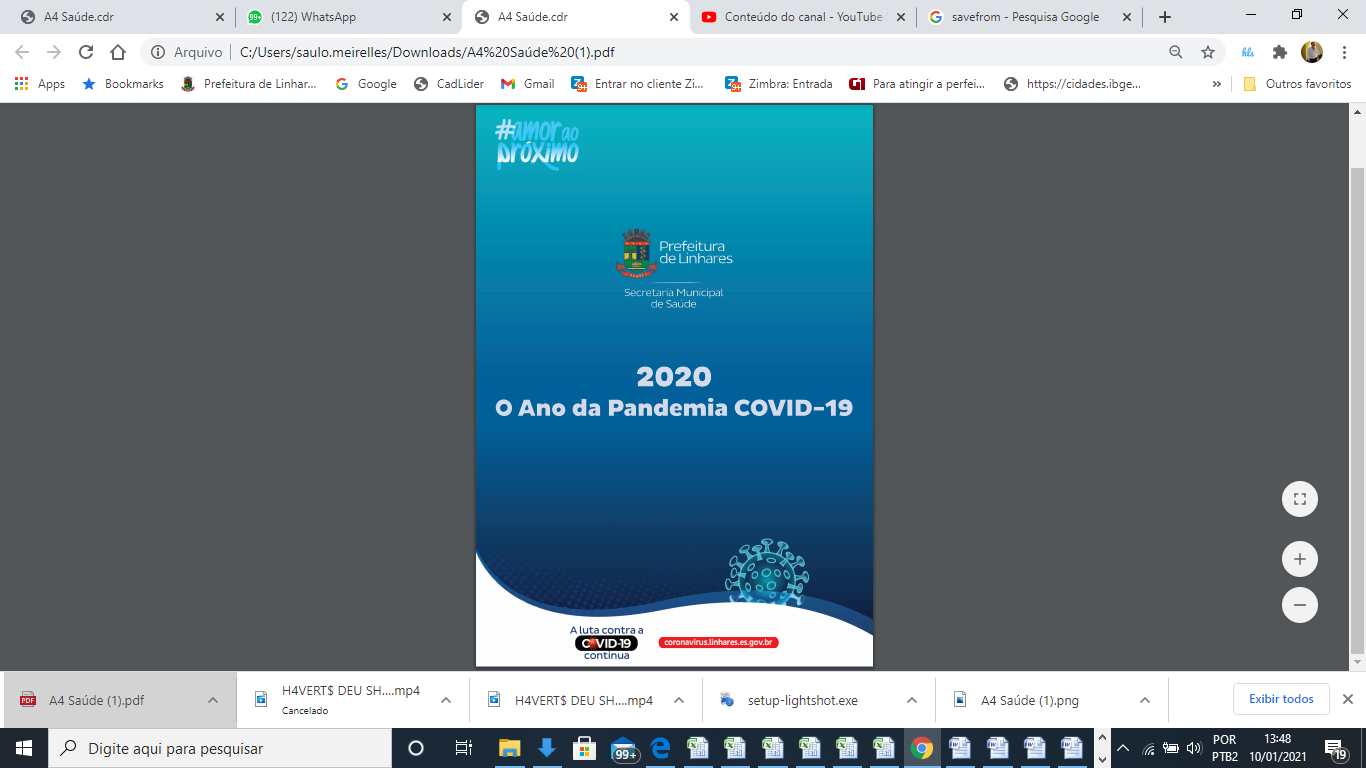 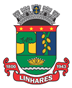 Prefeitura de Linhares
Secretaria Municipal de Saúde
Fonte:   SCNES / MS.
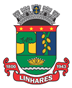 Prefeitura de Linhares
Secretaria Municipal de Saúde - FMS
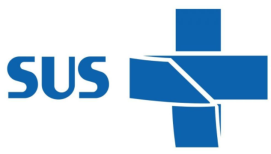 PROCEDIMENTOS / PRODUÇÃO
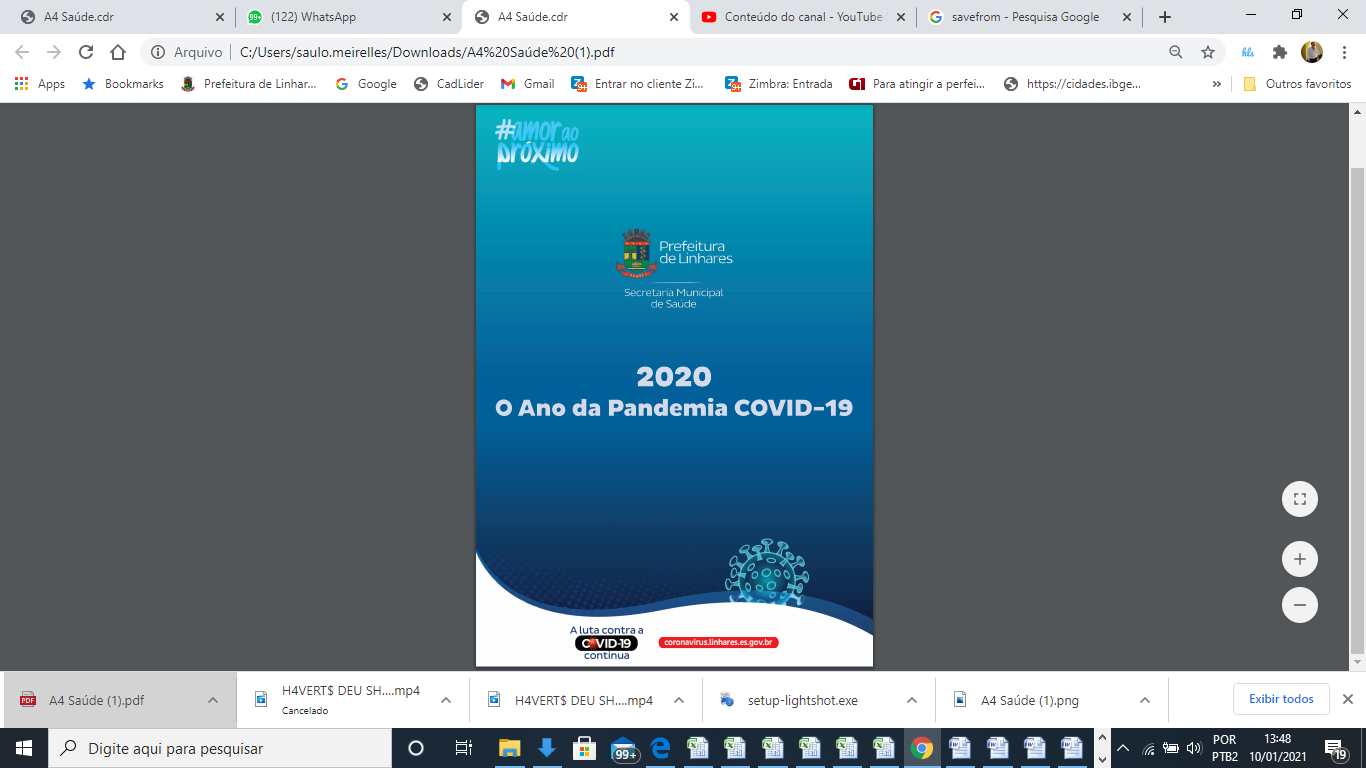 PRODUÇÃO AMBULATORIAL, SUBGRUPOS,  
ESTABELECIMENTO ESPECIALIZADOS - LINHARES/ES
3º QUADRIMESTRE 2023
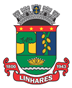 Secretaria Municipal de Saúde
Prefeitura de Linhares
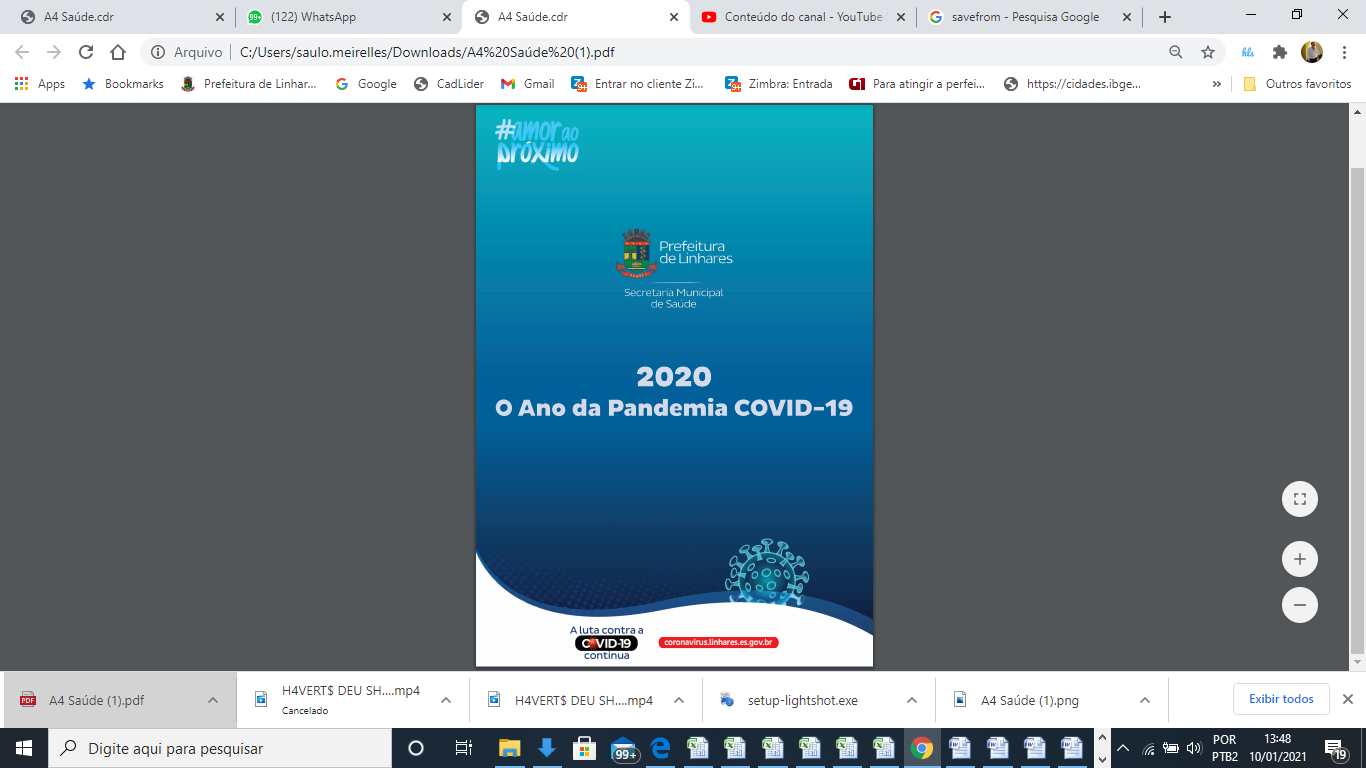 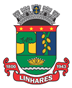 PRODUÇÃO AMBULATORIAL, SUBGRUPOS,  
ESTABELECIMENTO ESPECIALIZADOS - LINHARES/ES
3º QUADRIMESTRE 2023
Prefeitura de Linhares
Secretaria Municipal de Saúde
...
Fonte: SISTEMA DE INFOMAÇÃO AMBULATORIAL (SIA)/TABWIN - DATASUS - MS
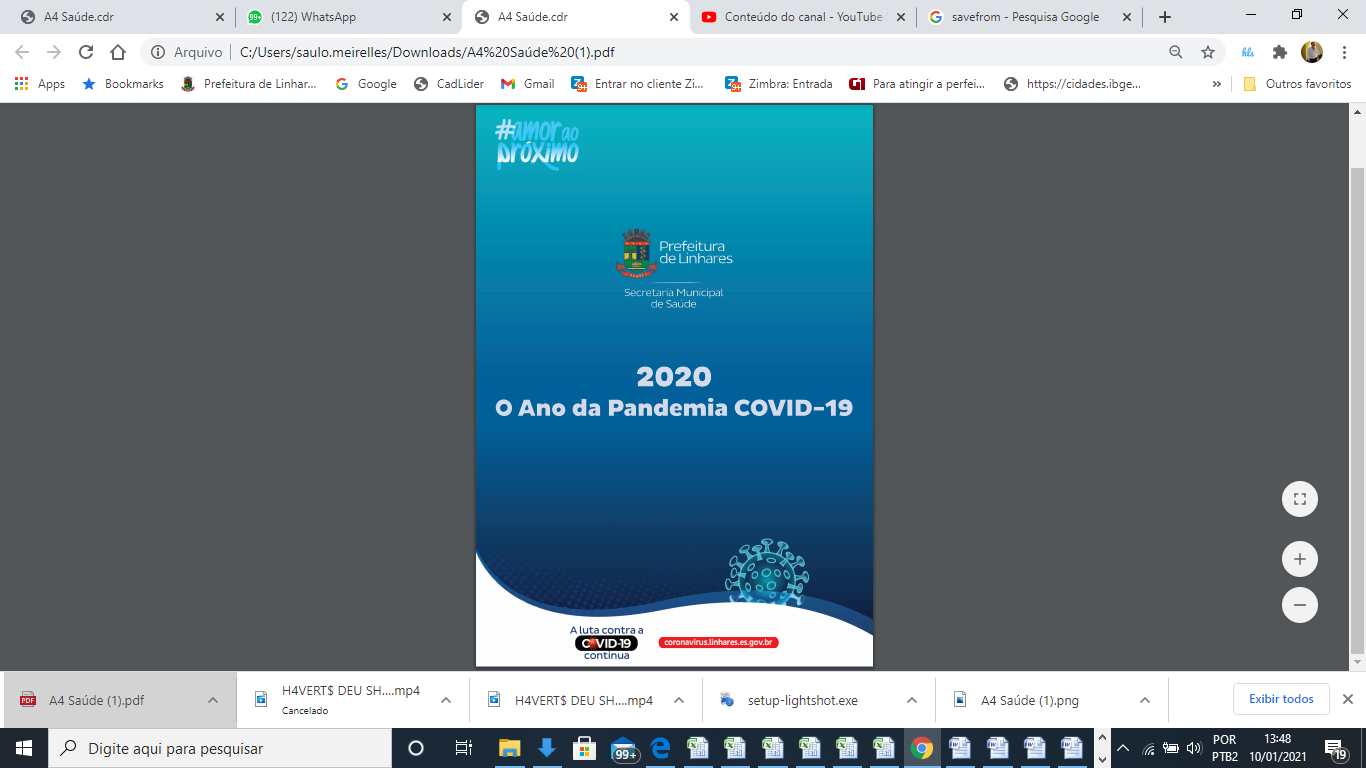 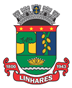 PRODUÇÃO AMBULATORIAL - ESPECIALIDADE, PROFISSIONAIS, LINHARES/ES 
 3º  QUADRIMESTRE DE 2023
Prefeitura de Linhares
Secretaria Municipal de Saúde
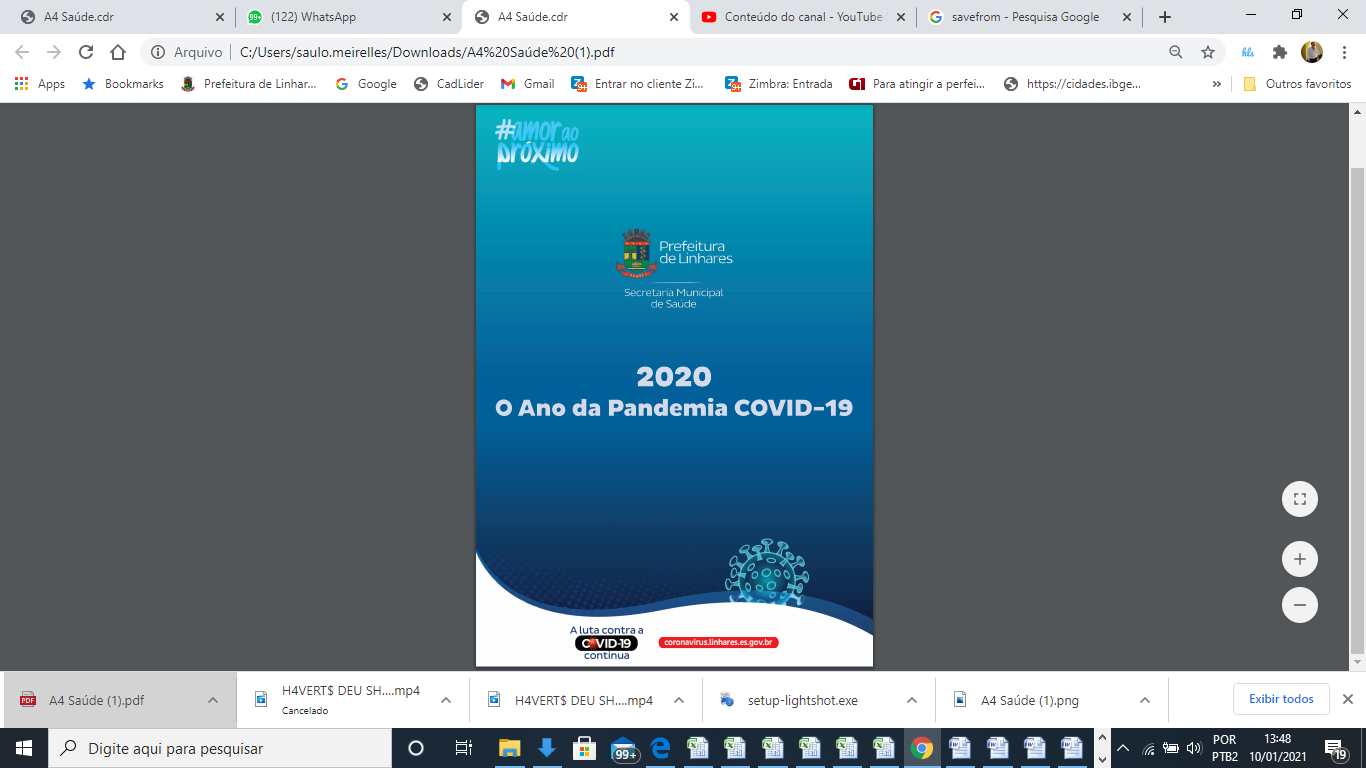 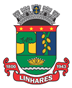 PRODUÇÃO AMBULATORIAL - ESPECIALIDADE, PROFISSIONAIS, LINHARES/ES 
 3º  QUADRIMESTRE DE 2023
Prefeitura de Linhares
Secretaria Municipal de Saúde
Fonte: Ministério da Saúde - Sistema de Informações Ambulatoriais do SUS (SIA/SUS)
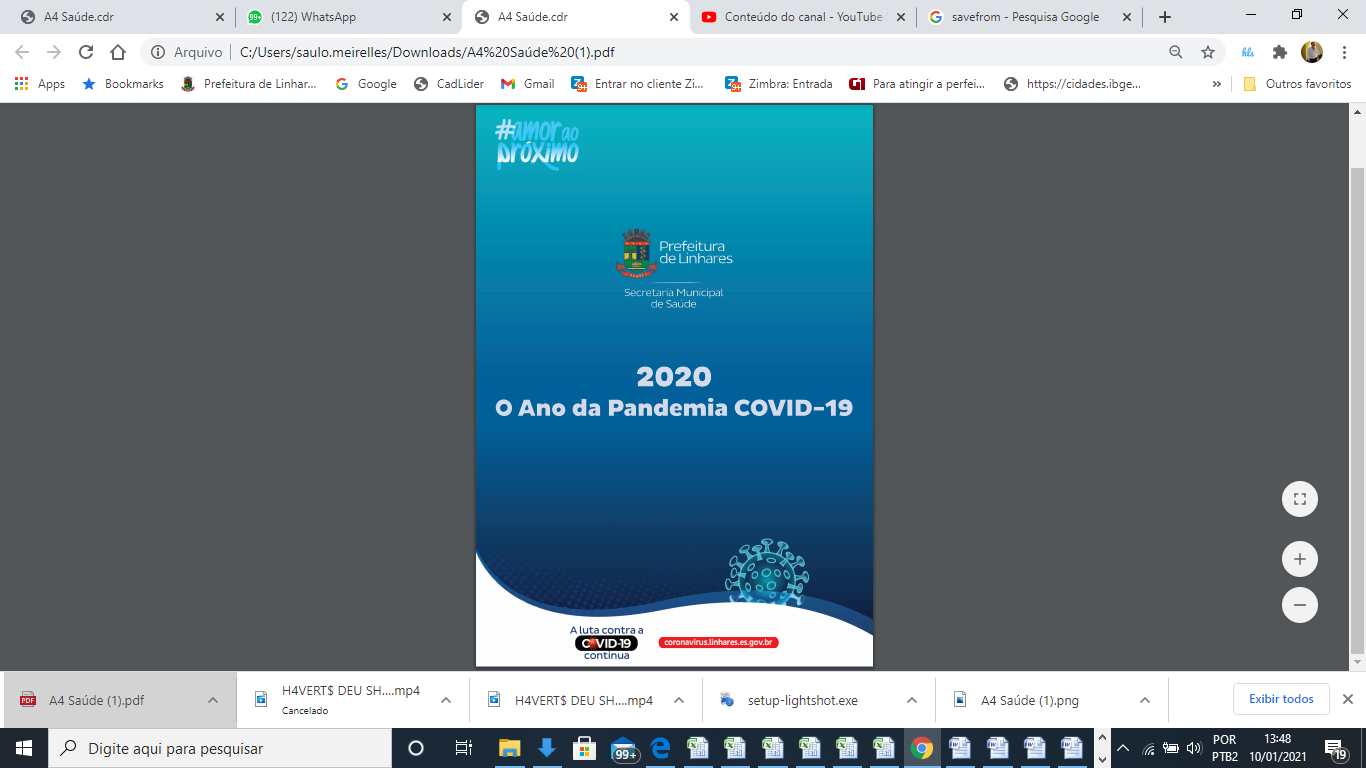 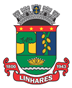 Prefeitura de Linhares
PRODUÇÃO AMBULATORIAL - ATENÇÃO BÁSICA – PROFISSIONAIS: 
3º QUADRIMESTRE 2023
Secretaria Municipal de Saúde
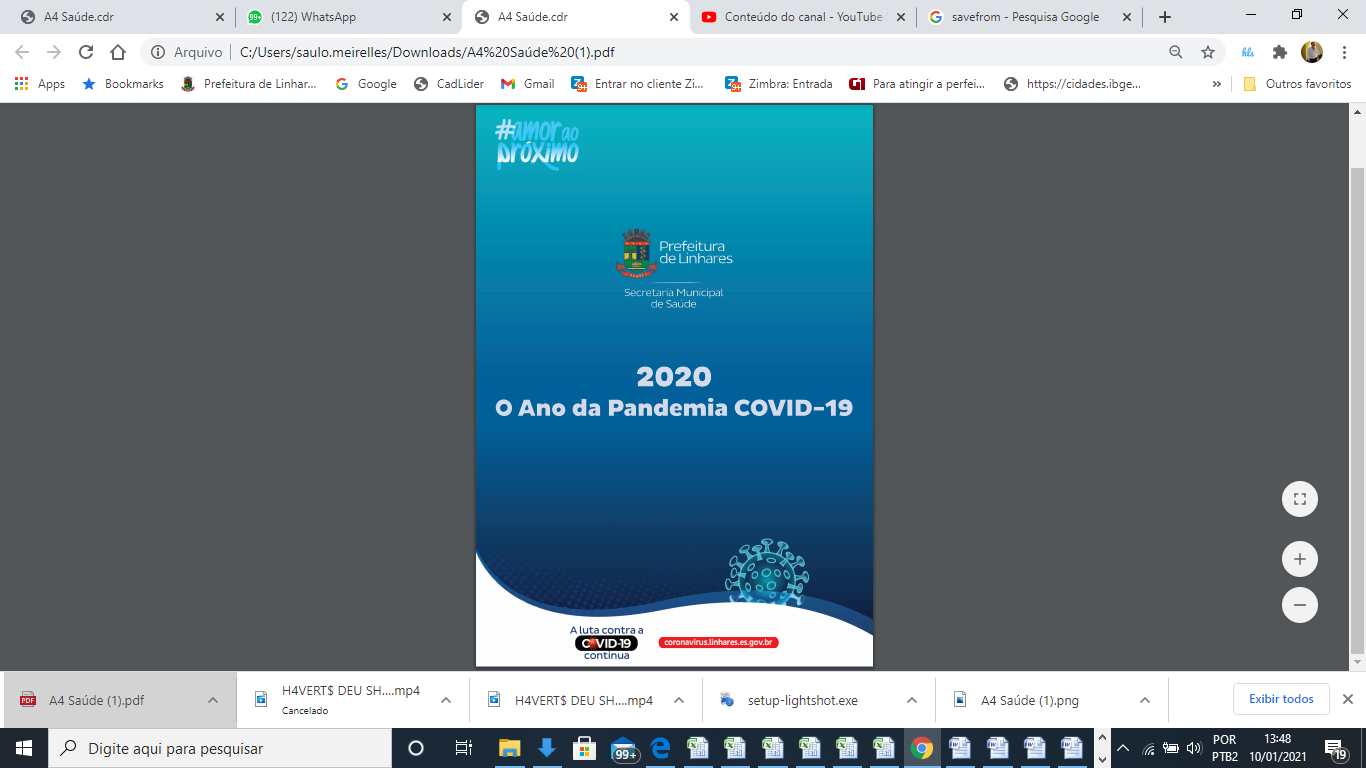 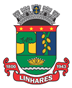 Prefeitura de Linhares
INTERNAÇÕES HGL, LINHARES/ES
3º QUADRIMESTRE 2023
Secretaria Municipal de Saúde
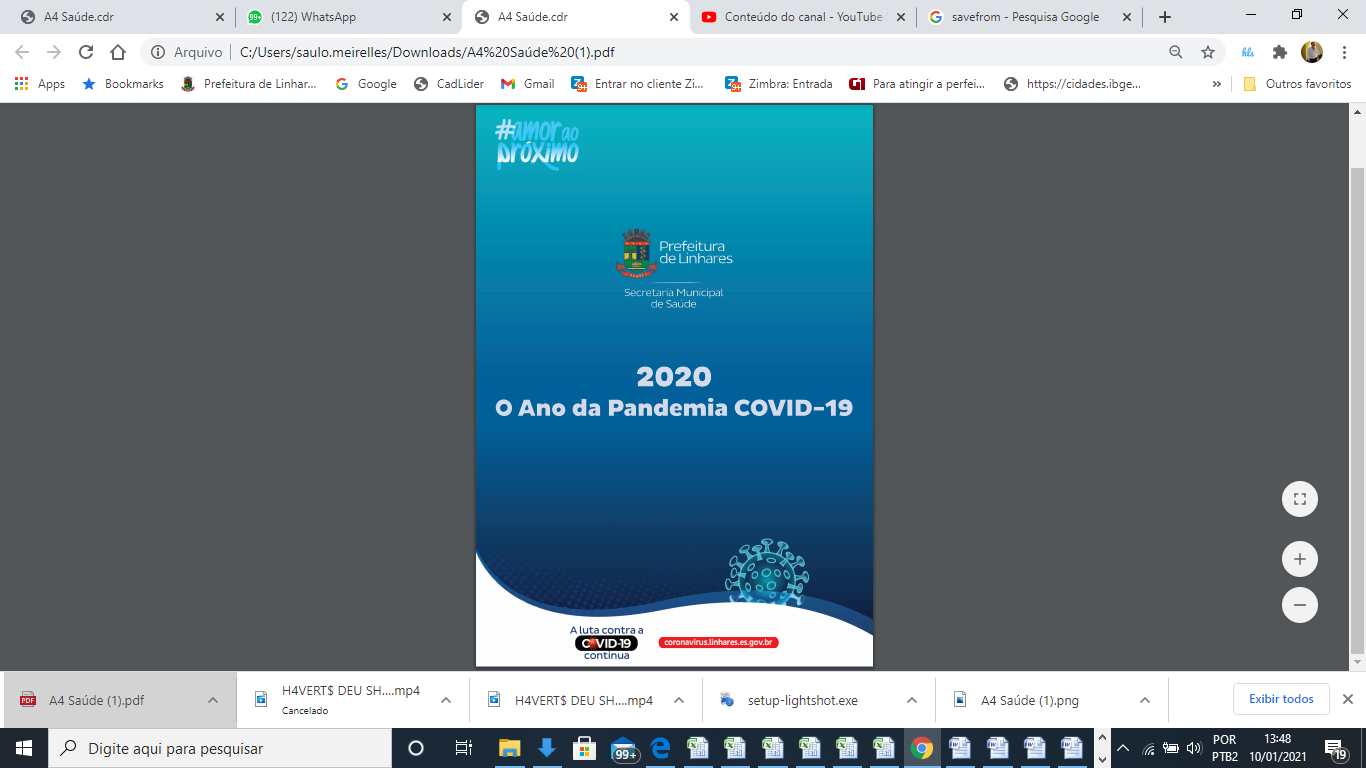 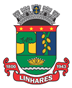 MORTALIDADE POR GRUPOS DE CAUSAS –
RESIDENTES EM LNHARES/ES
 3º QUADRIMESTRE 2023
Prefeitura de Linhares
Secretaria Municipal de Saúde
Fonte: SISTEMA DE INFOMAÇÃO AMBULATORIAL (SIA)/TABWIN - DATASUS - MS
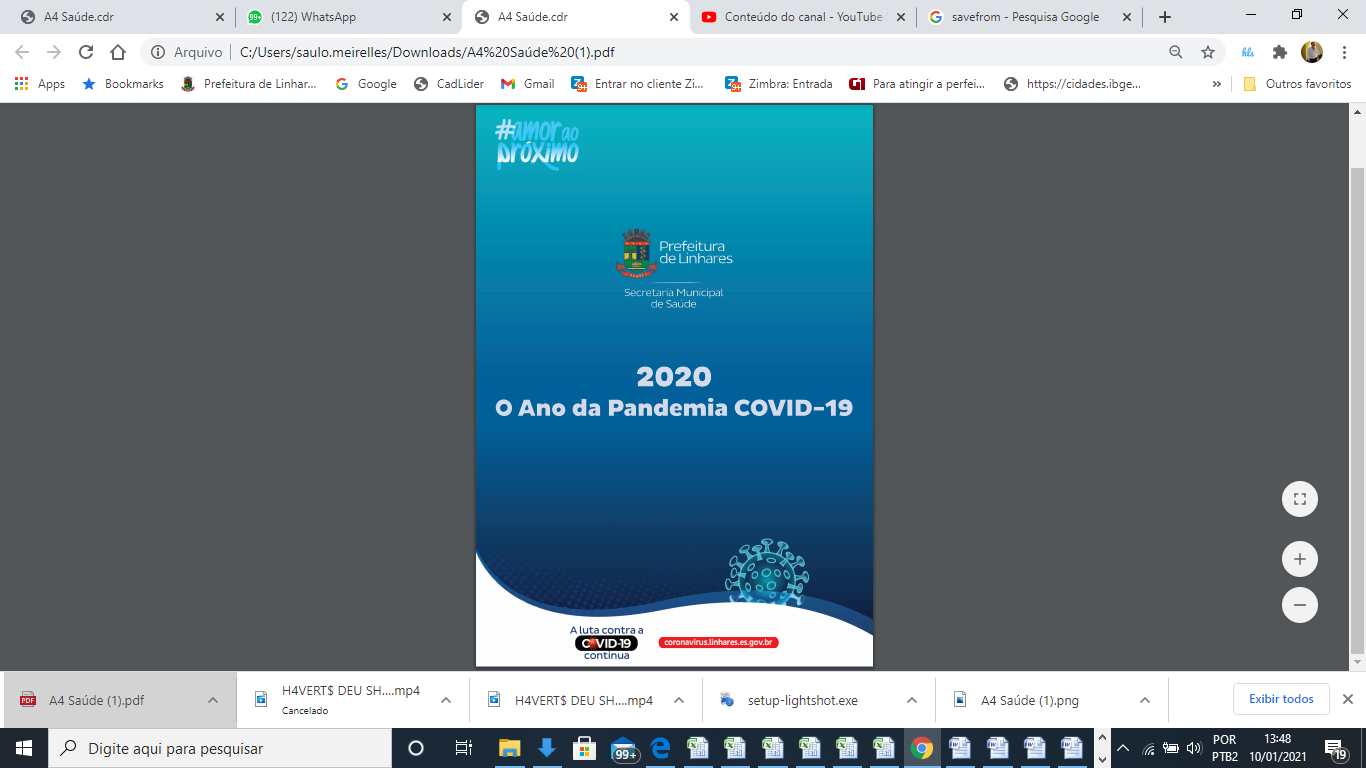 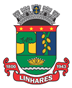 Prefeitura de Linhares
INDICADORES DA SAÚDE 
ANO 2023 – 3º QUADRIMESTRE
Secretaria Municipal de Saúde
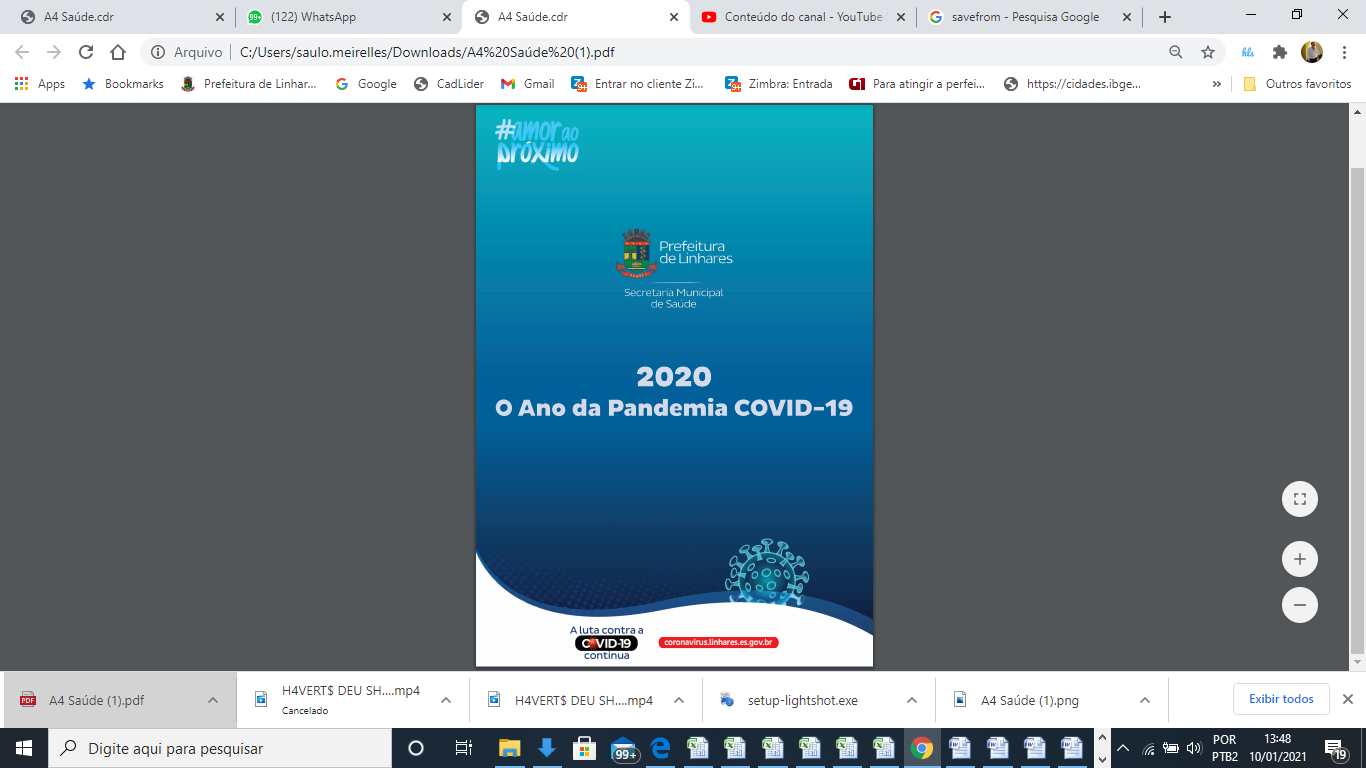 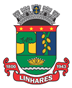 Prefeitura de Linhares
BALANCETE – DESPESAS / INVESTIMENTOS
3º  QUADRIMESTRE - 2023
Secretaria Municipal de Saúde
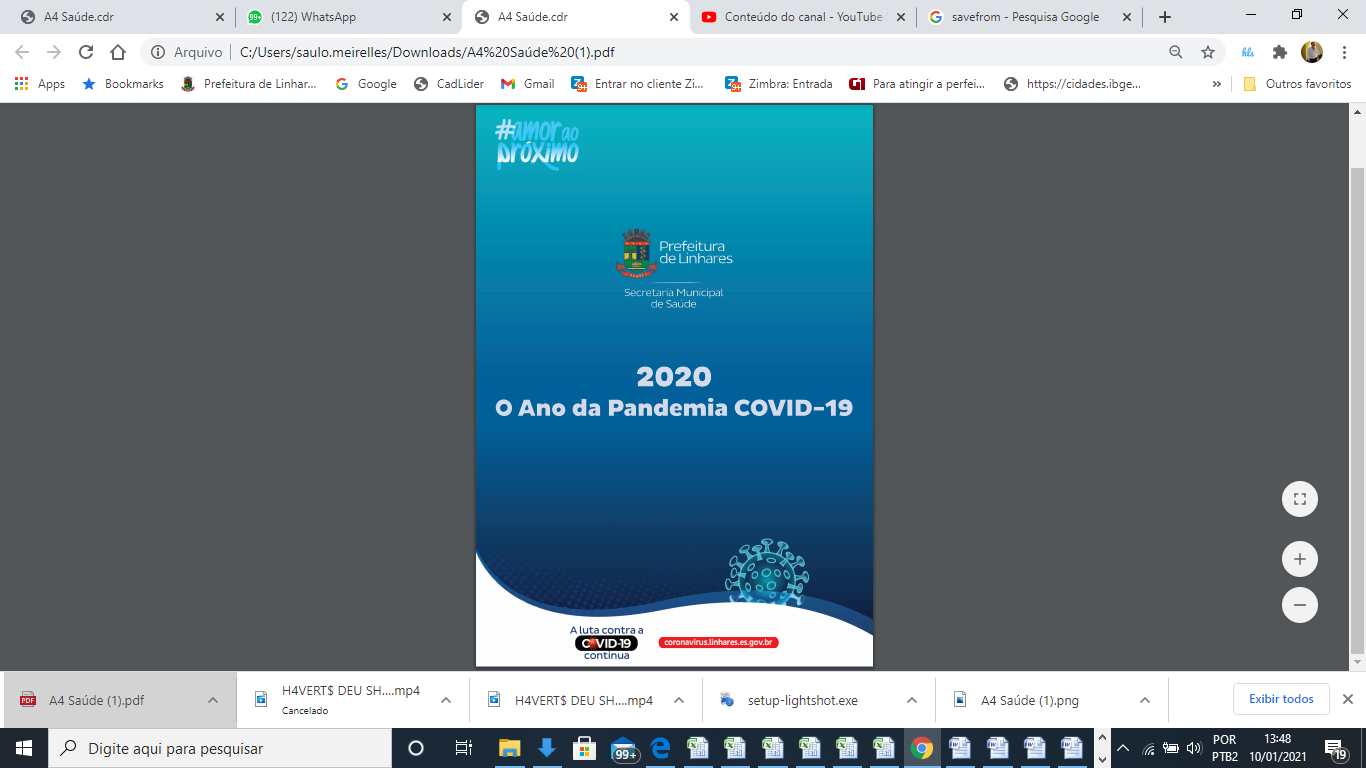 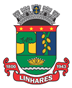 Prefeitura de Linhares
BALANCETE – DESPESAS / INVESTIMENTOS
3º QUADRIMESTRE - 2023
Secretaria Municipal de Saúde
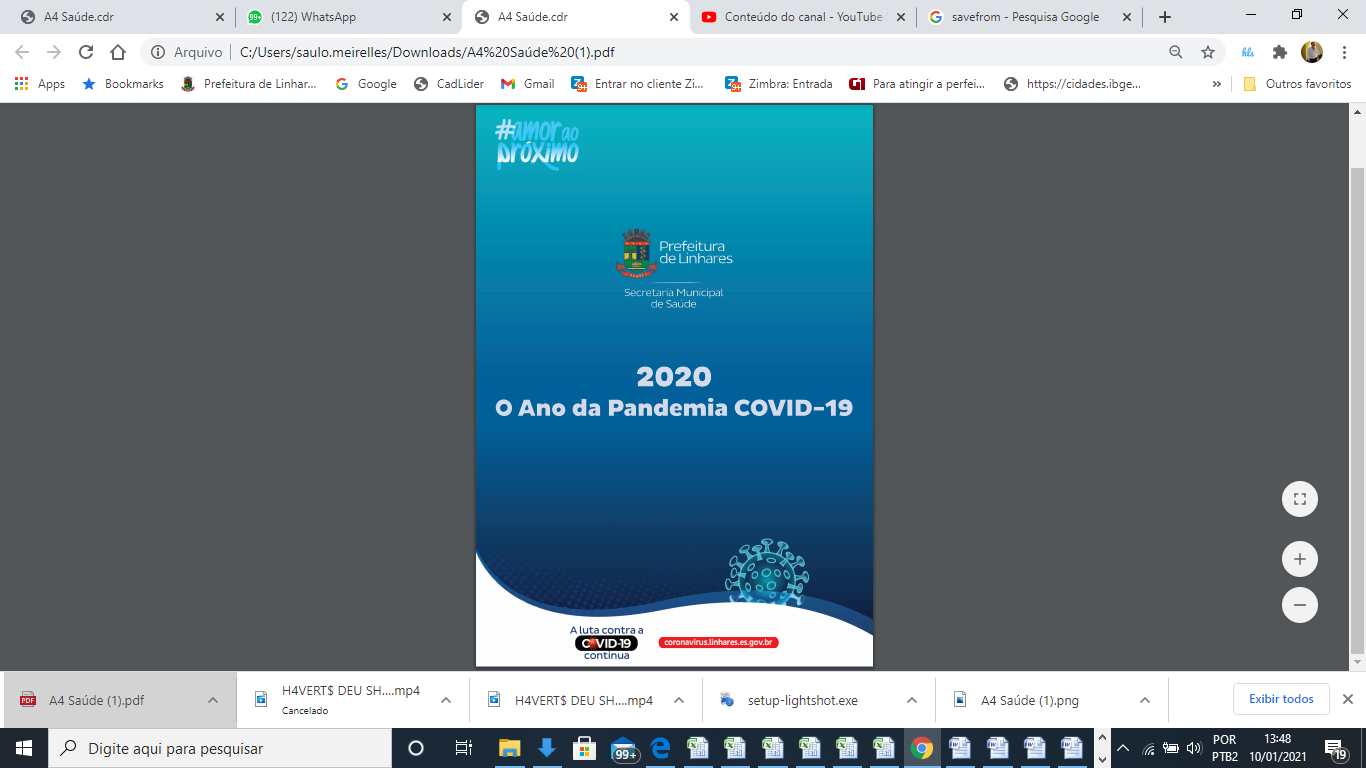 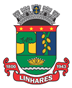 Prefeitura de Linhares
Secretaria Municipal de Saúde
BALANCETE  /  DESPESA PESSOAL
3º QUADRIMESTRE - 2023
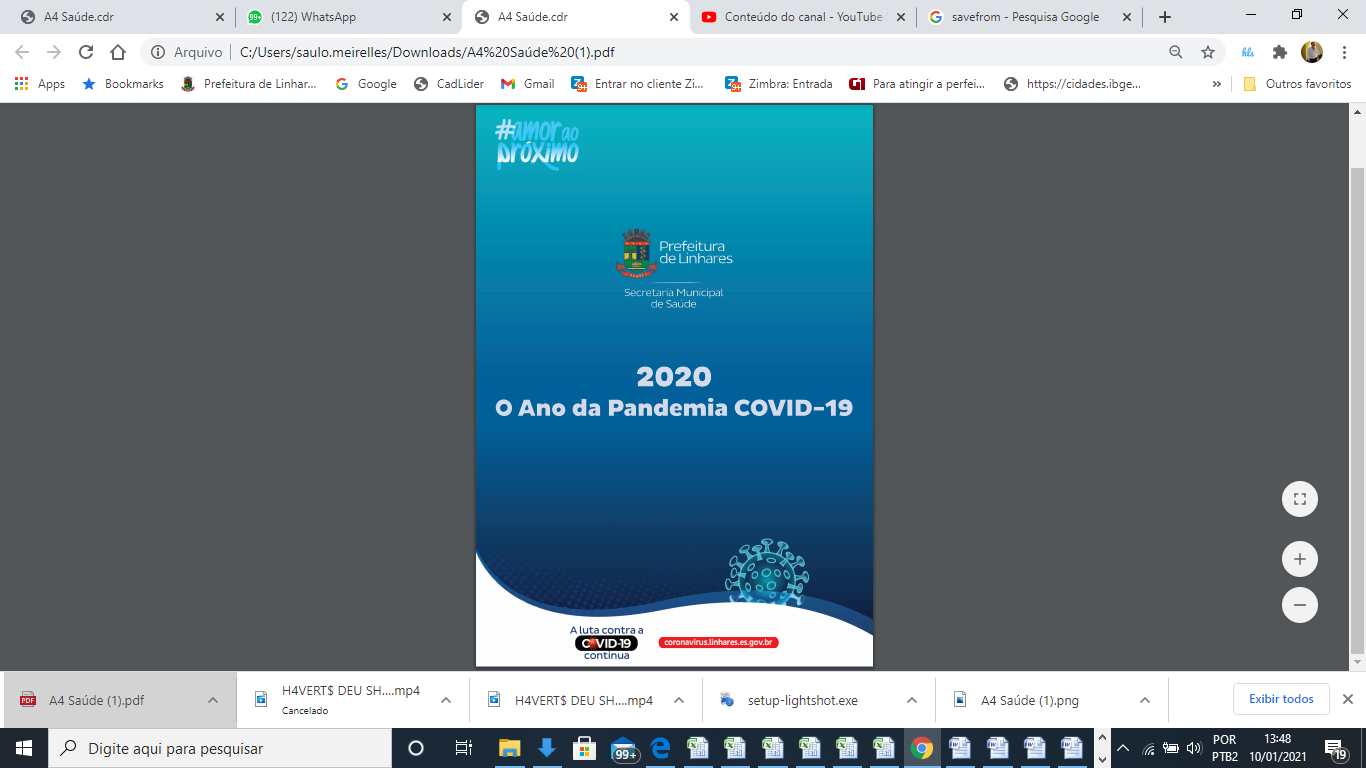 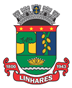 Prefeitura de Linhares
Secretaria Municipal de Saúde
DESPESAS POR FONTE DE RECURSOS
3º QUADRIMESTRE - 2023
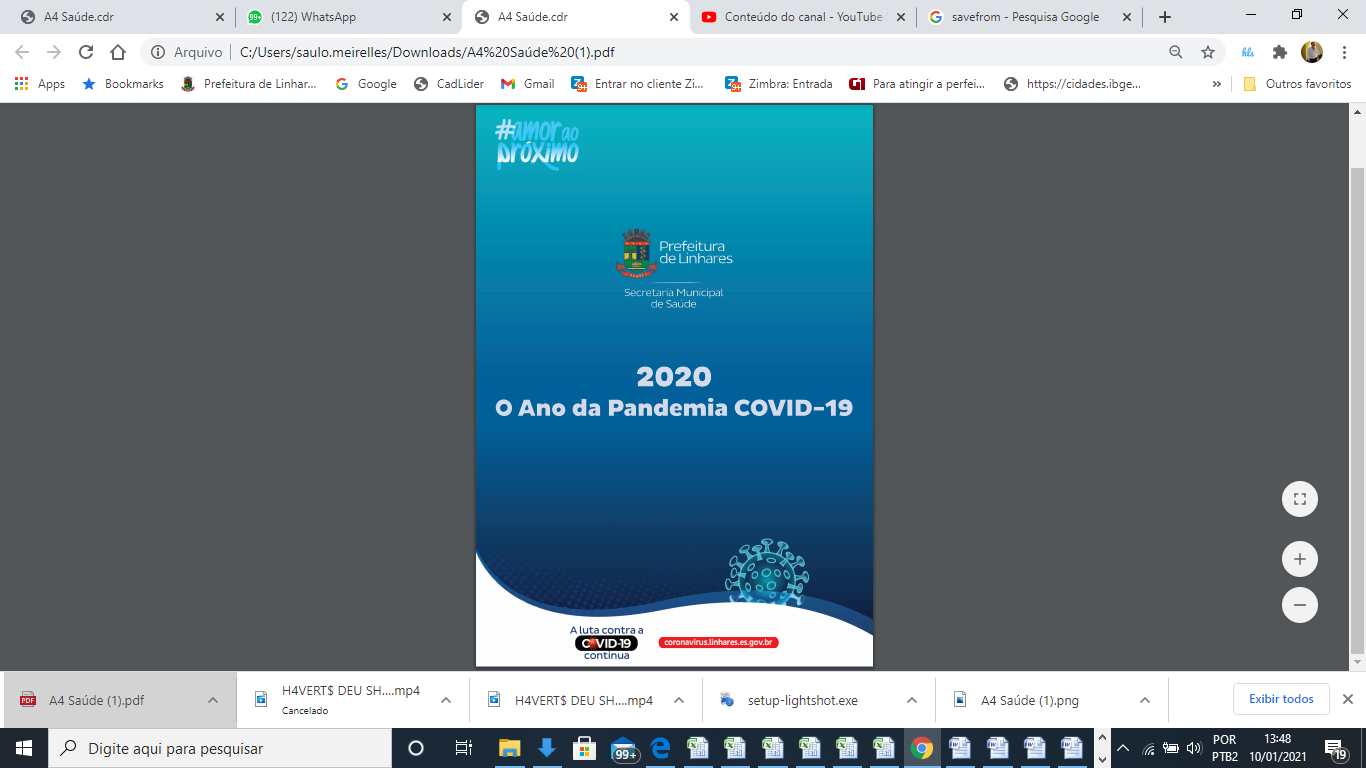 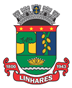 Prefeitura de Linhares
Secretaria Municipal de Saúde
FOLHA DE PAGAMENTO - 2023
X
 TOTAL LIQUIDADO – 2023
3º QUADRIMESTRE
DESCRIÇÃO                                                            Valores – R$
GASTO COM FOLHA – Jan. a Dezembro / 2023>>  109,8 milhões

2    TOTAL DESPESAS / INVEST. SAÚDE >>                         226,4 Milhões
% 
48,48
Nota Explicativa 
Total da folha de pagamento da saúde com encargos.
FONTE: BALANCETE  ANALÍTICO DA DESPESA - CONTABILIDADE
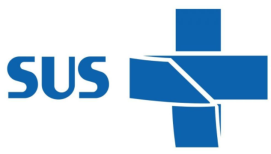 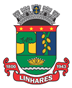 Prefeitura de Linhares
Secretaria Municipal de Saúde - FMS
INVESTIMENTO PER CAPITA MUNICÍPIOS CAPIXABAS
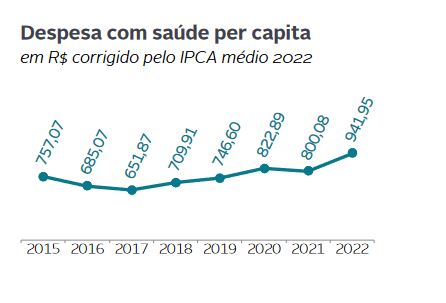 2021 - Linhares – R$ 1.339,12
7º Lugar
2022 - Linhares – R$ 1.407,65
4º Lugar
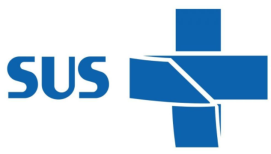 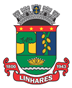 Prefeitura de Linhares
INVESTIMENTO PER CAPITA MUNICÍPIOS CAPIXABAS
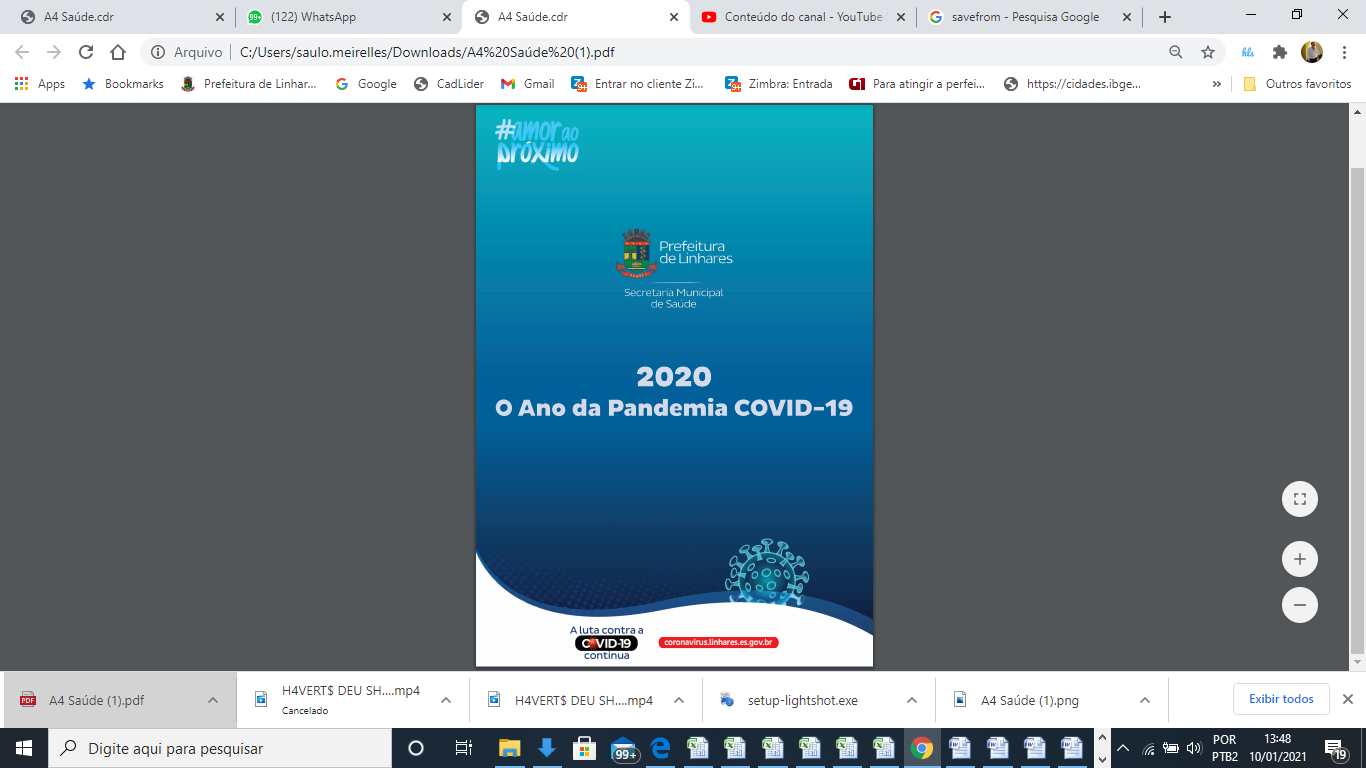 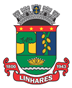 Prefeitura de Linhares
Secretaria Municipal de Saúde
RECURSOS PRÓPRIOS – SAÚDE / 2022
27,41 %
Investimento de Recursos Próprios na Saúde no 3º Quadrimestre
 de 2023
Municípios Capixabas
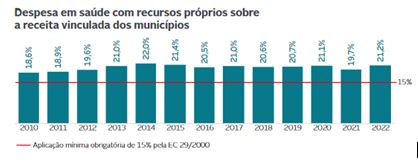 A média de investimentos na saúde dos municípios capixaba, em 2022 foi de 21,2%.   
Fonte: revista finanças capixaba
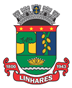 Prefeitura de Linhares
Secretaria Municipal de Saúde - FMS
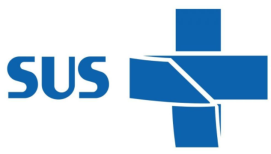 AÇÕES ESTRUTURANTES 2023
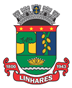 Prefeitura de Linhares
Secretaria Municipal de Saúde - FMS
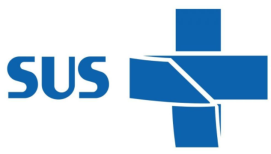 Setembro Amarelo: Unidades de Saúde de Linhares farão palestras sobre
 prevenção ao suicídio
11/09/2023
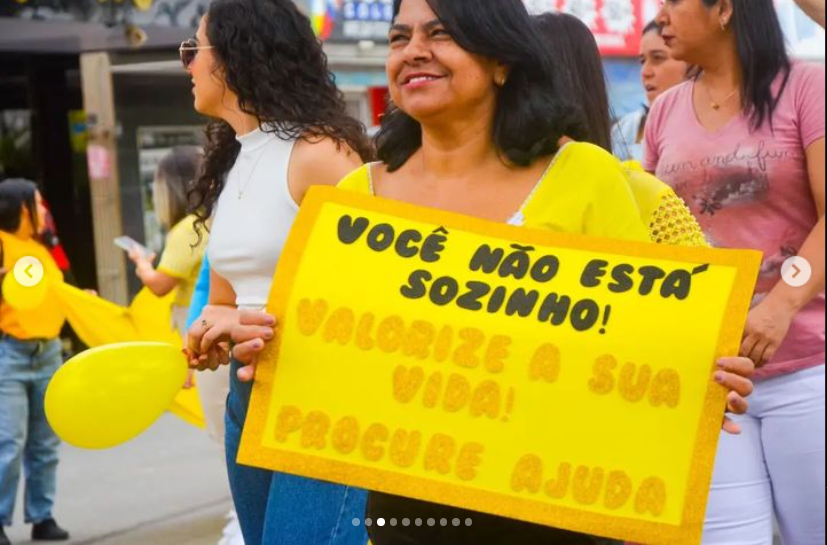 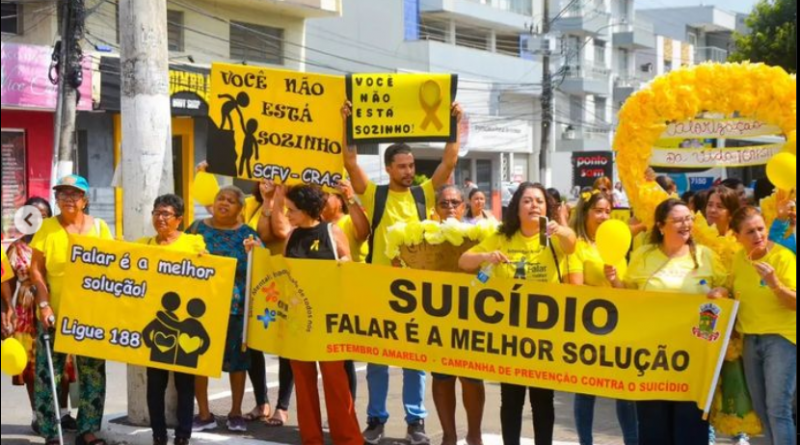 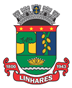 Prefeitura de Linhares
Secretaria Municipal de Saúde - FMS
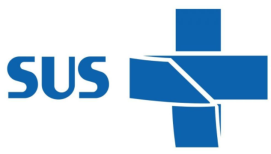 Multivacinação: equipes da Saúde visitam escolas para reforçar vacinação em crianças e adolescentes
12/09/2023
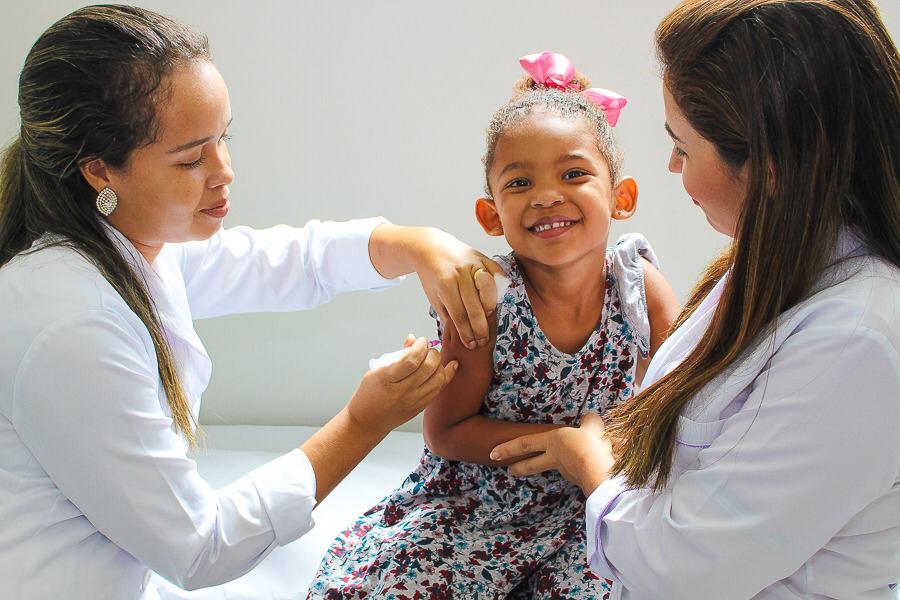 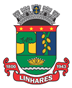 Prefeitura de Linhares
Secretaria Municipal de Saúde - FMS
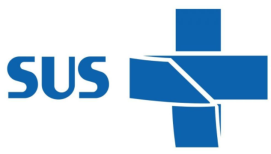 Programa Mais médicos: 10 profissionais já estão atuando nas 
Unidades  Básicas de Saúde de Linhares
15/09/2023
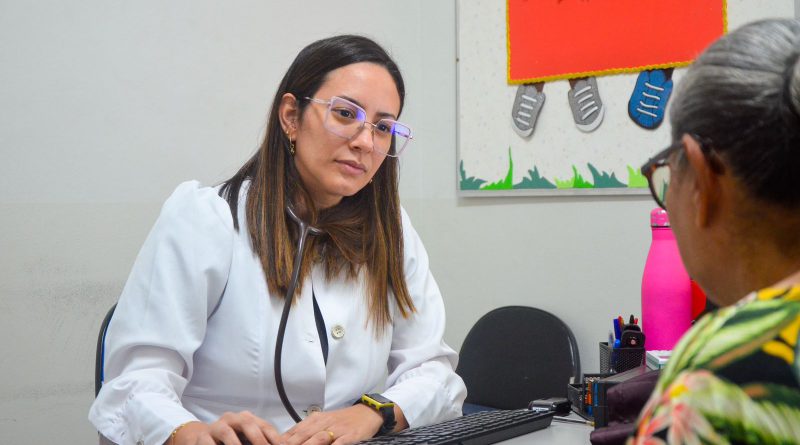 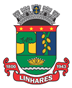 Prefeitura de Linhares
Secretaria Municipal de Saúde - FMS
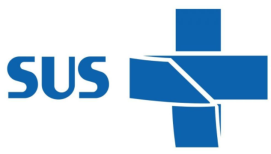 Saúde animal: vacinação antirrábica chega ao distrito de São Rafael

16/09/2023
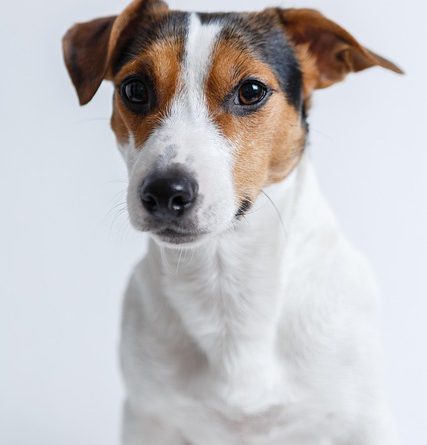 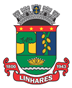 Prefeitura de Linhares
Secretaria Municipal de Saúde - FMS
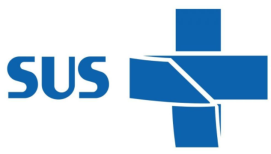 Outubro Rosa: Casa Rosa promove 2º Seminário da Saúde da Mulher

16/10/2023
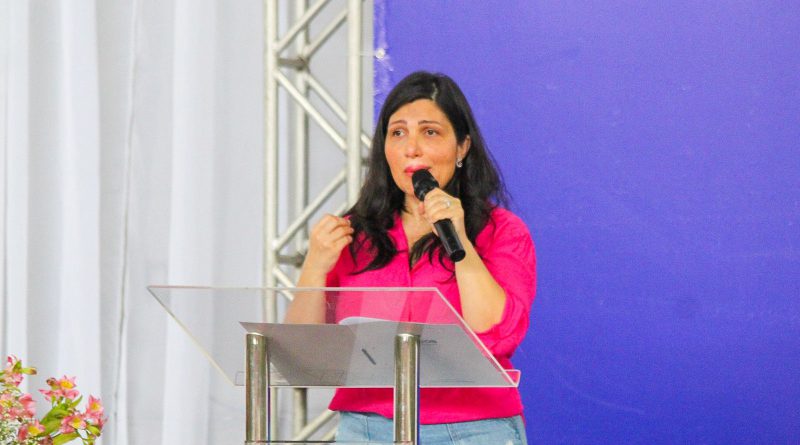 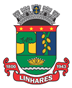 Prefeitura de Linhares
Secretaria Municipal de Saúde - FMS
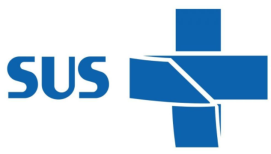 Mais de 780 mulheres já passaram pela consulta de colo de útero na Casa Rosa em 2023

10/10/2023
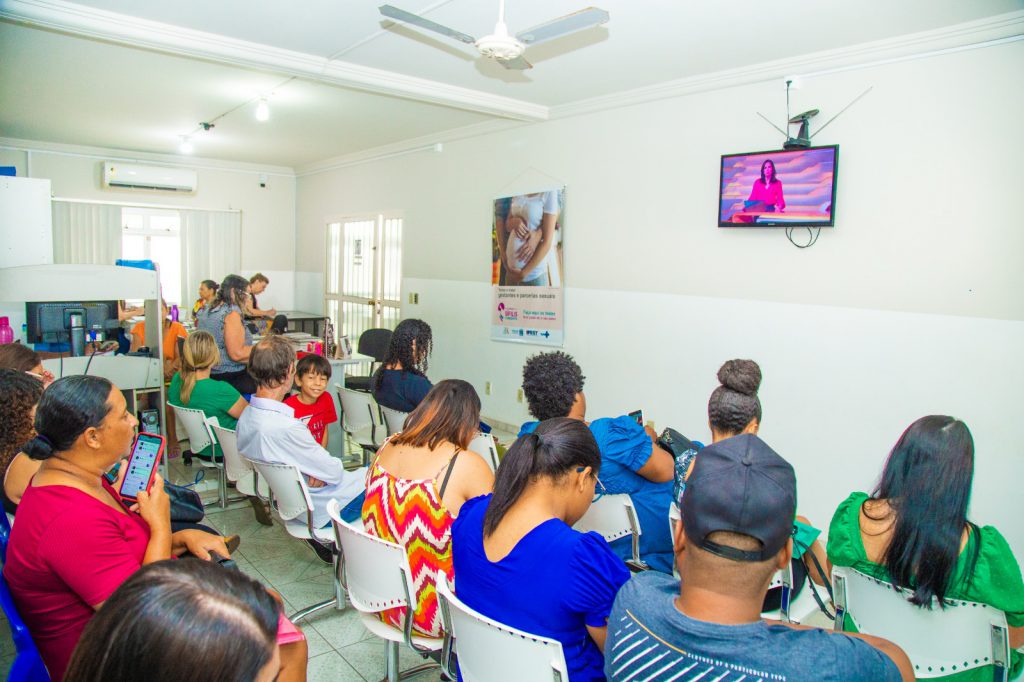 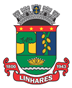 Prefeitura de Linhares
Secretaria Municipal de Saúde - FMS
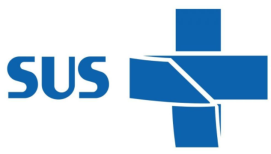 Ministério da Saúde avalia ações da Secretaria de Saúde para concessão
 de Selo de Boas Práticas para Eliminação da Sífilis

31/10/2023
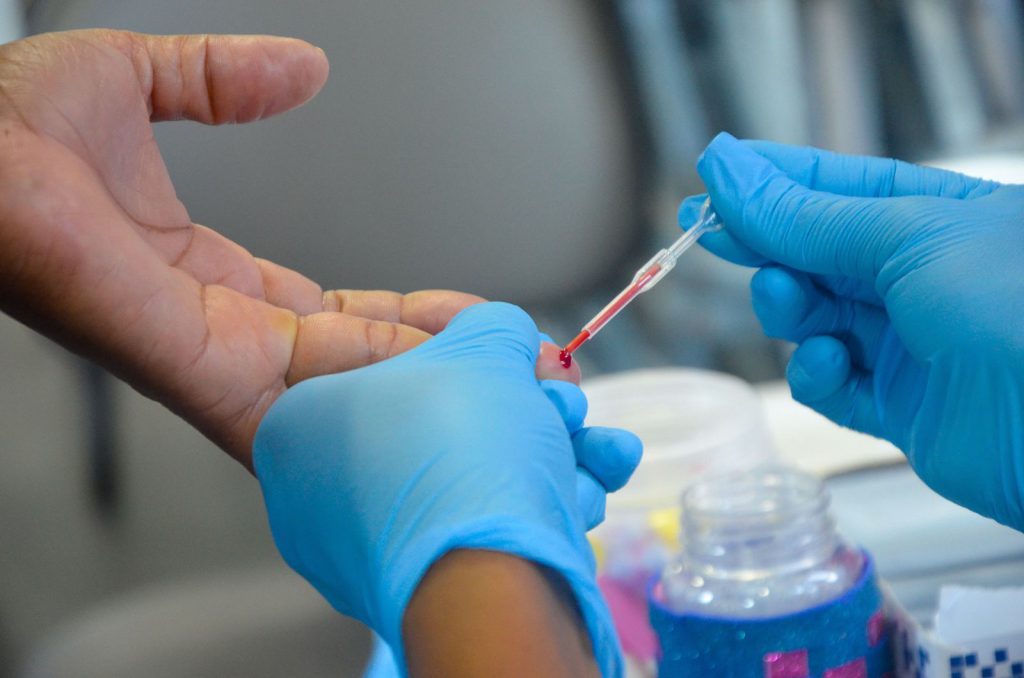 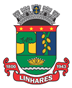 Prefeitura de Linhares
Secretaria Municipal de Saúde - FMS
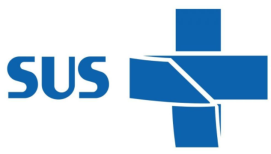 Secretaria de Saúde promove diversas ações de prevenção e conscientização no Novembro Azul

08/11/2023
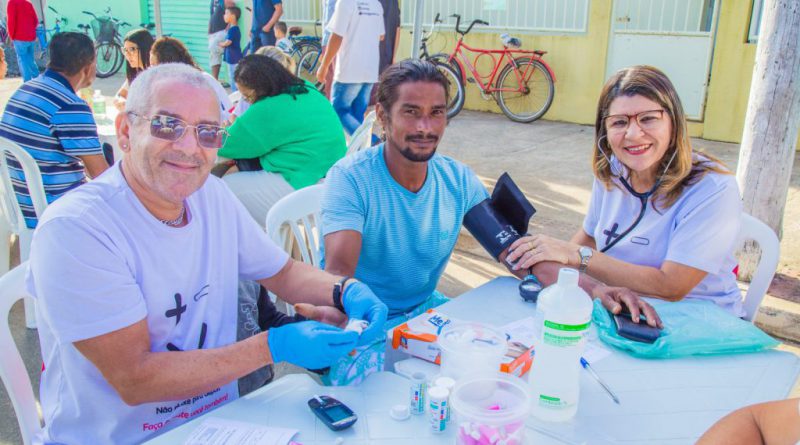 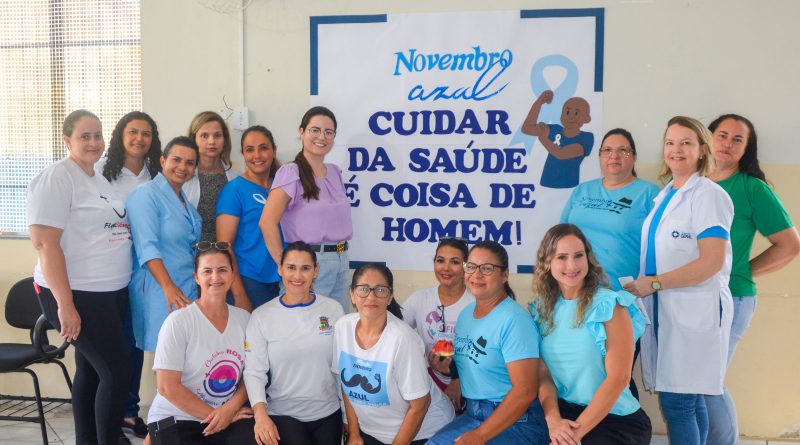 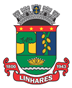 Prefeitura de Linhares
Secretaria Municipal de Saúde - FMS
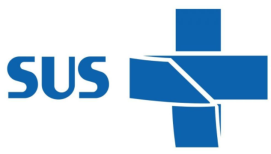 Prefeitura está com equipes de saúde do HGL e UPA preparadas para
 demandas em decorrência do calor

14/11/2023
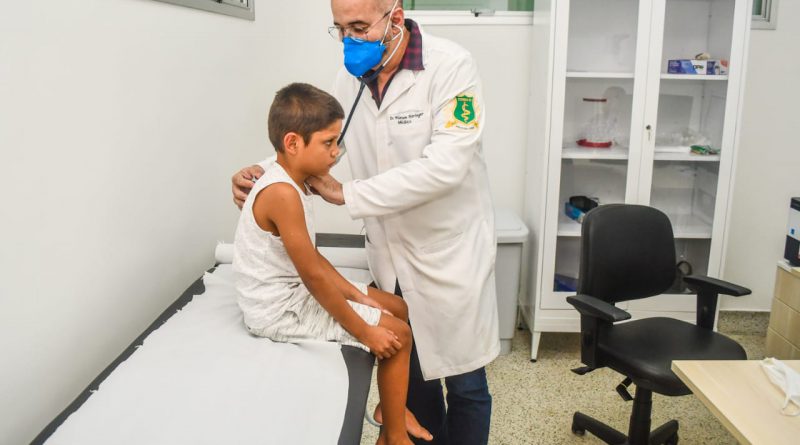 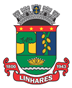 Prefeitura de Linhares
Secretaria Municipal de Saúde - FMS
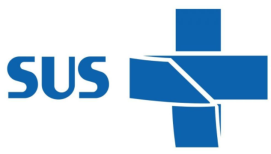 Secretaria de Saúde promove Dia D de combate à dengue nos bairros Jardim Laguna, Palmital e Recanto dos Lagos

17/11/2023
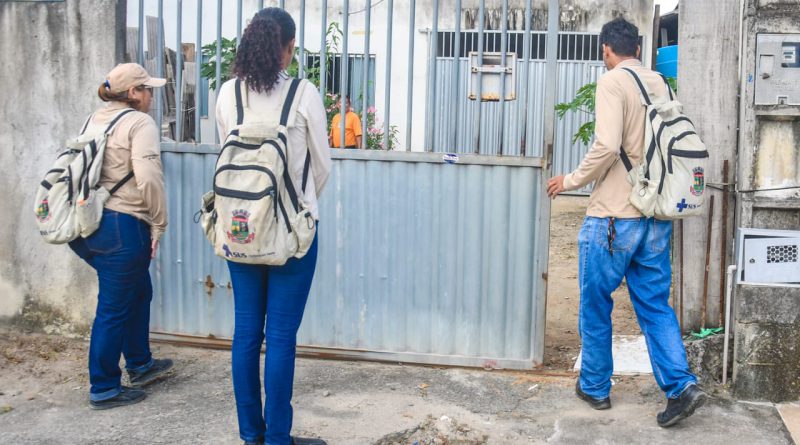 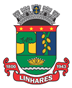 Prefeitura de Linhares
Secretaria Municipal de Saúde - FMS
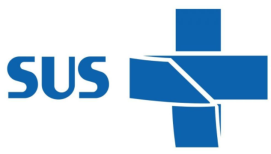 Saúde mental: Caps ll promove encerramento das atividades de 2023 
com pacientes e familiares
18/11/2023
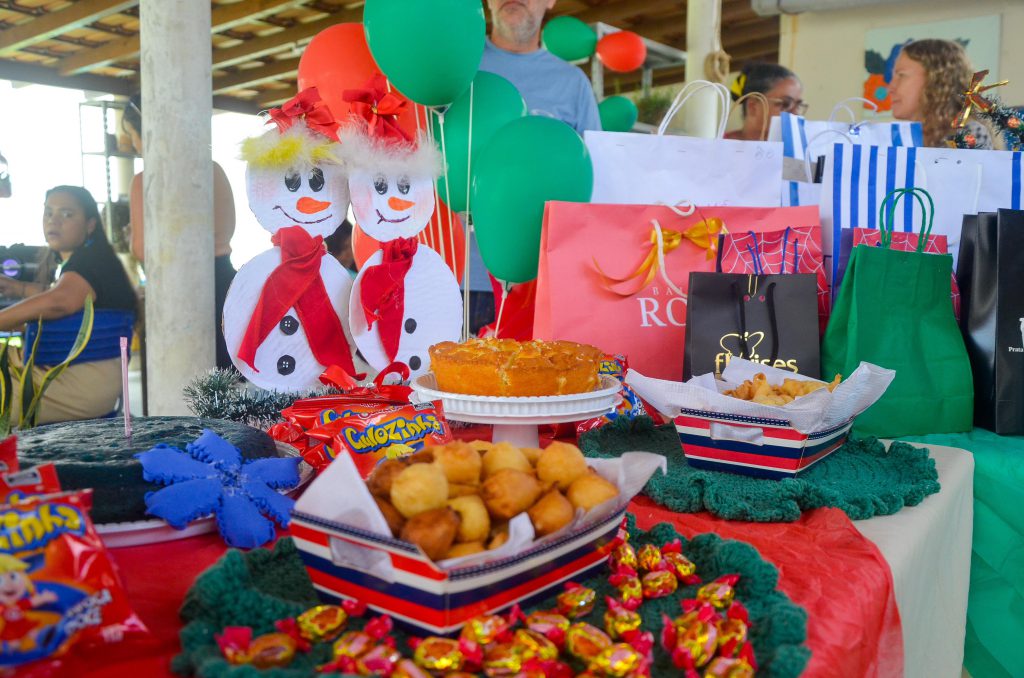 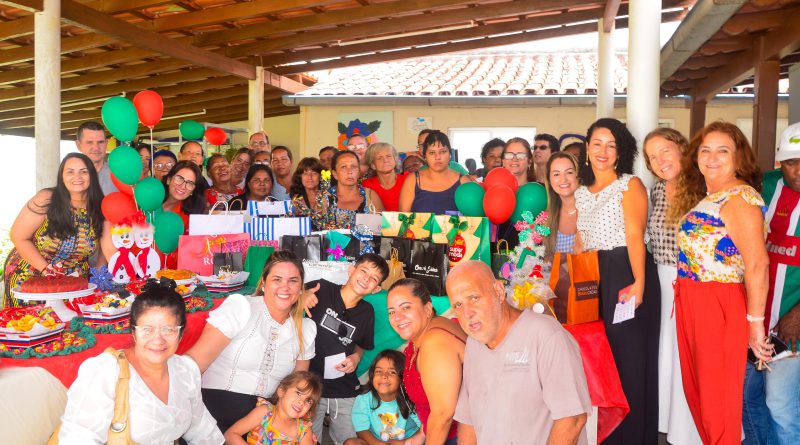 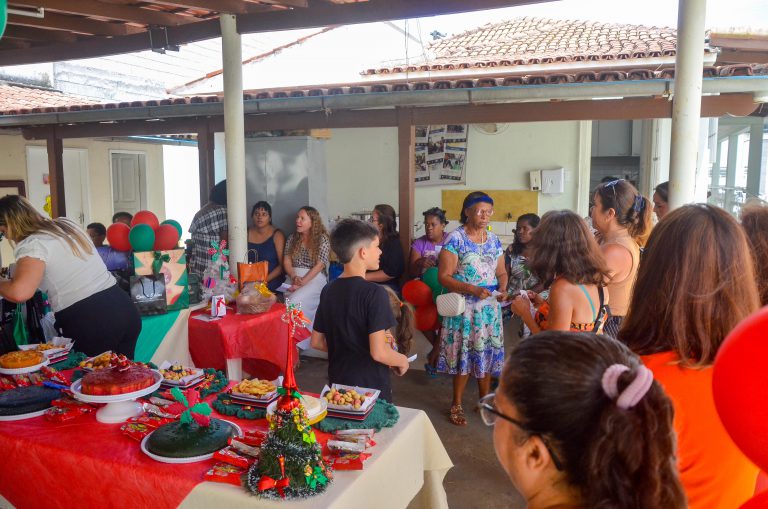 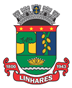 Prefeitura de Linhares
Secretaria Municipal de Saúde - FMS
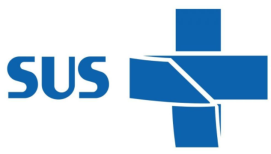 Linhares + Cidadã leva serviços de cidadania, saúde e lazer 
para idosos no CRAS do bairro Interlagos
21/11/2023
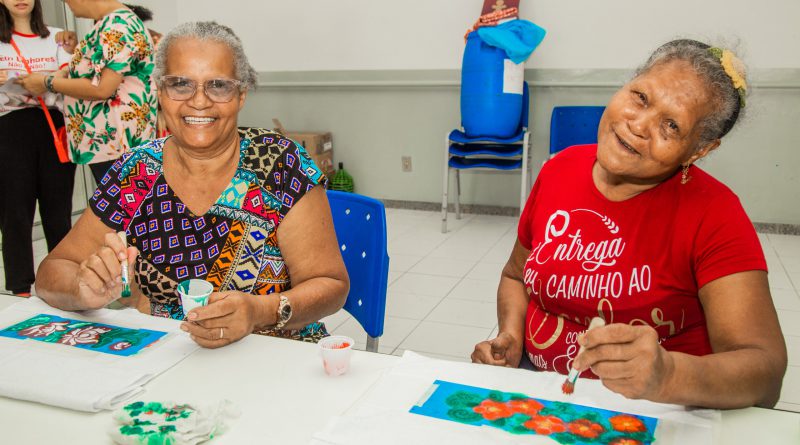 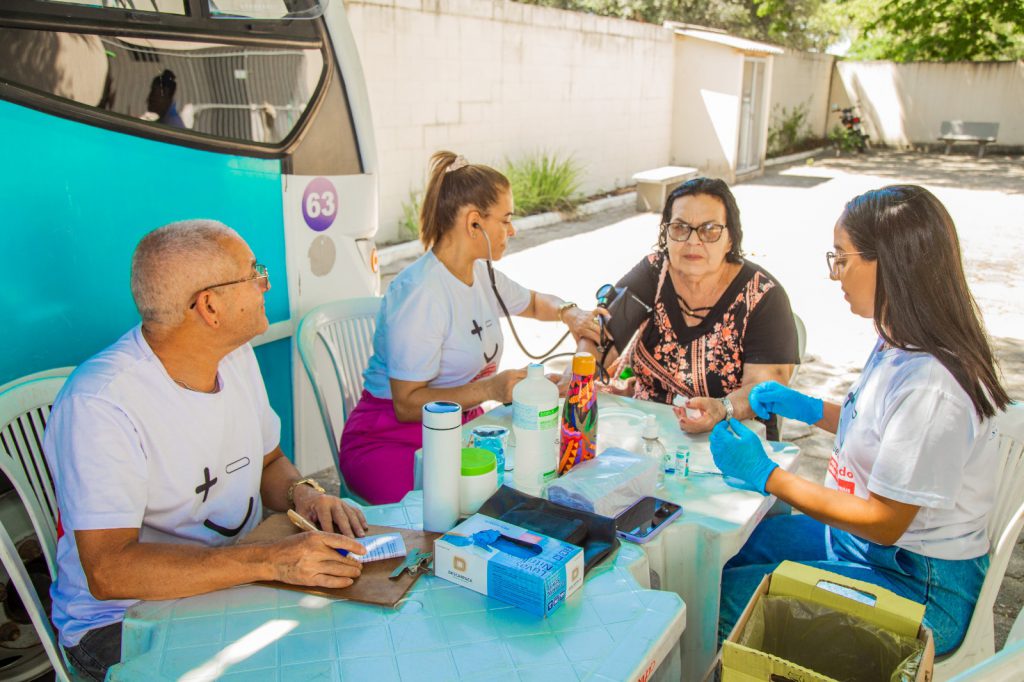 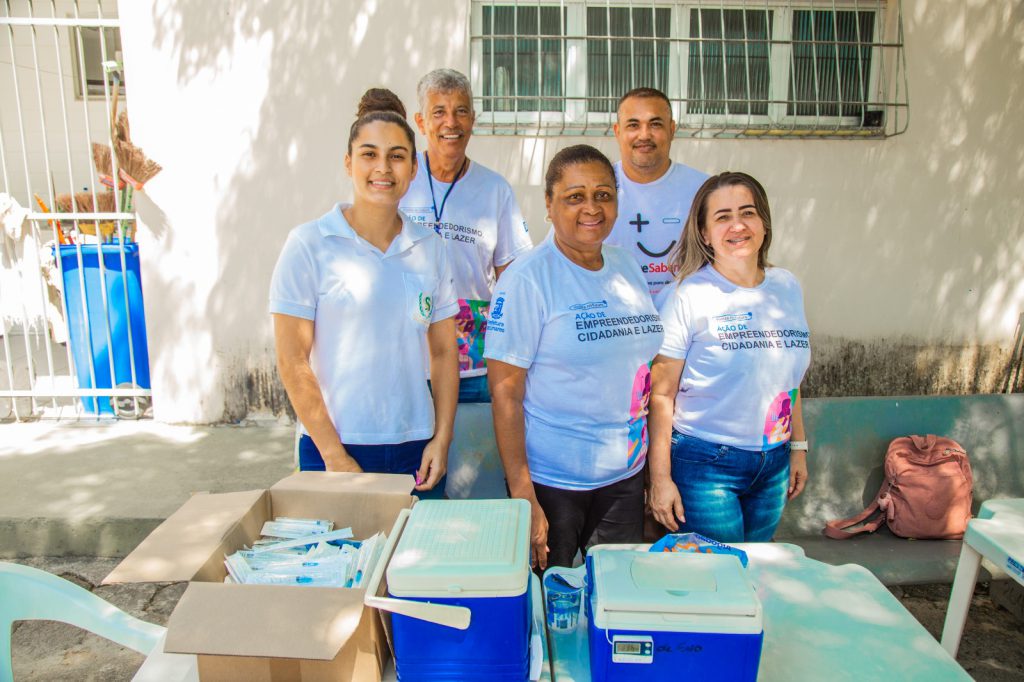 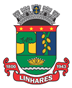 Prefeitura de Linhares
Secretaria Municipal de Saúde - FMS
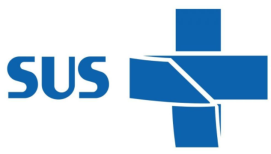 Prefeitura de Linhares realiza mutirão com serviços de saúde e cidadania para a população em situação de rua
29/11/2023
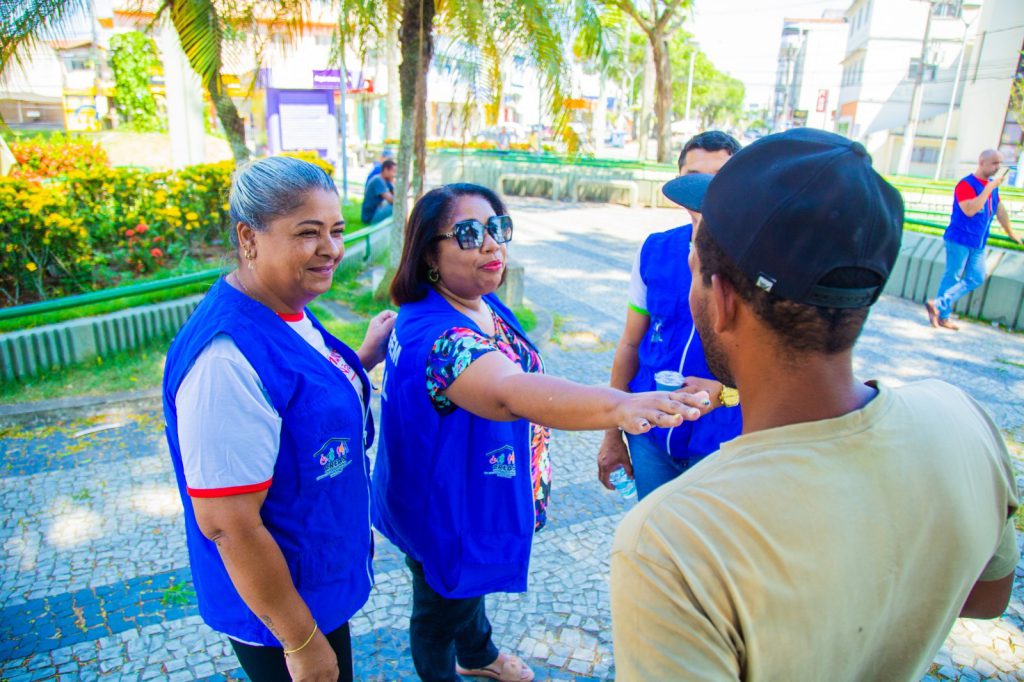 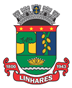 Prefeitura de Linhares
Secretaria Municipal de Saúde - FMS
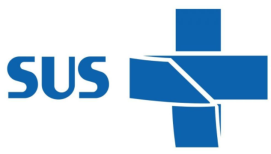 Unidade de Saúde do Pontal vai funcionar em horário estendido até às 21h todas às quartas.
Unidades de Saúde dos balneários de
 Linhares terão atendimento  especial no réveillon
01/12/2023
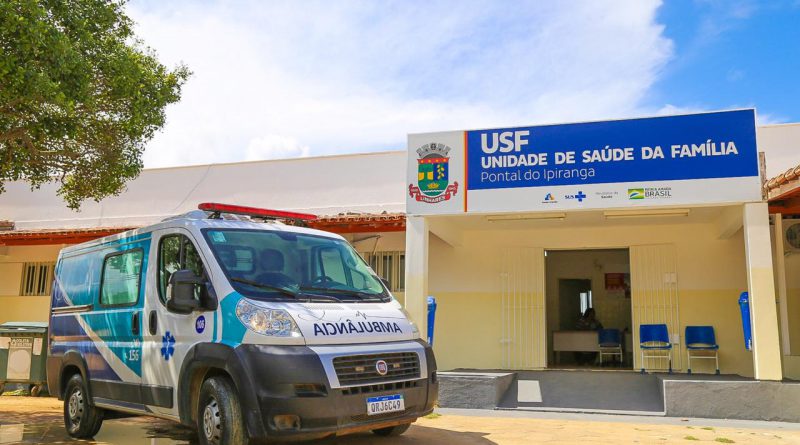 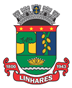 Prefeitura de Linhares
Secretaria Municipal de Saúde - FMS
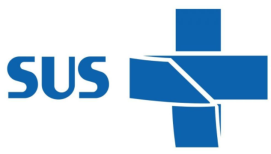 Dezembro Vermelho: 
 Unidades Básicas de Saúde intensificam testagem para HIV
05/12/2023
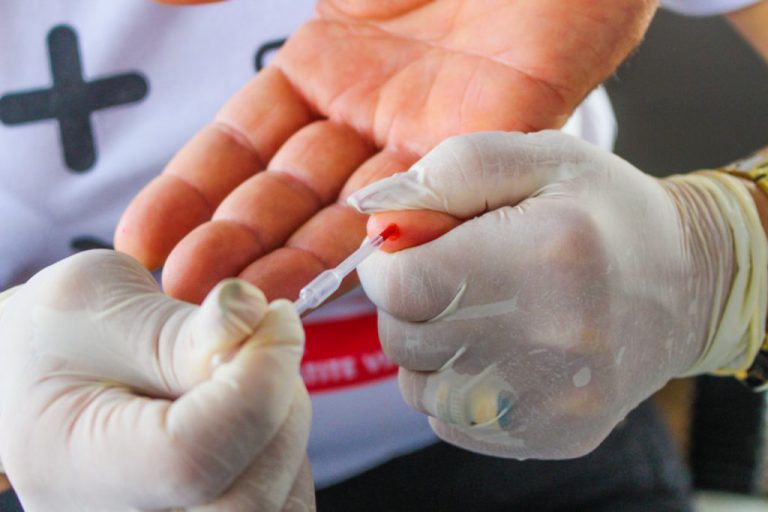 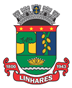 Prefeitura de Linhares
Secretaria Municipal de Saúde - FMS
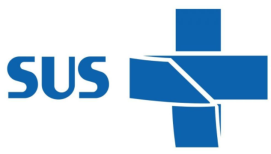 Secretaria de Saúde mantém alerta para casos de esporotricose
04/12/2023
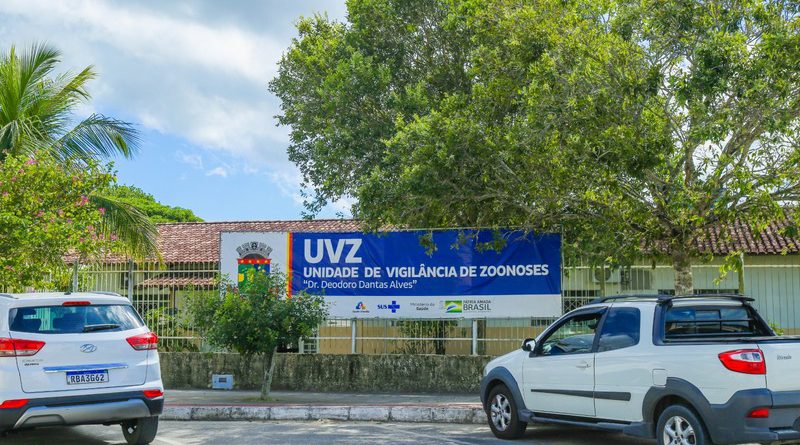 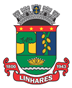 Prefeitura de Linhares
Secretaria Municipal de Saúde - FMS
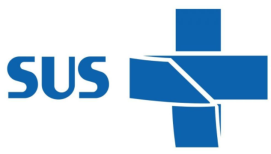 Secretaria de Saúde mantém alerta para casos de esporotricose
04/12/2023
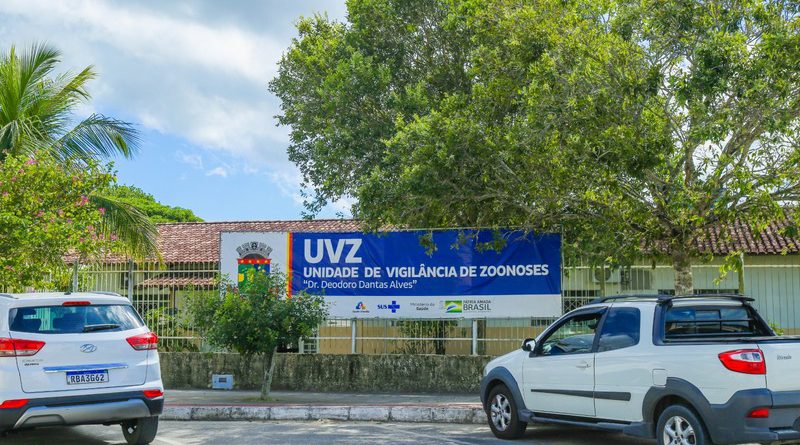 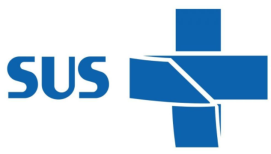 OBRIGADA!!
Secretaria Municipal de Saúde - FMS
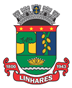 Prefeitura Municipal de Linhares